Насиченість           	кольору. Теплі та холодні                 кольори.
Декоративно - ужиткове мистецтво

Головчук  Т.В.
навчальна: актуалізувати знання дітей про колір,  як головний засіб живопису , ознайомити з впливом кольору на людину, кольоровим спектром, поняттями «колірний тон», «насиченість кольору», «теплий і холодний тон».
розвивальна: розвивати кольоросприйняття, вміння застосовувати колір у техніці «аквагрим». Формувати естетичне відчуття та смак.

виховна: виховувати зацікавленість до творів живопису.
Тема
Кольорознавство, як наука про колір.
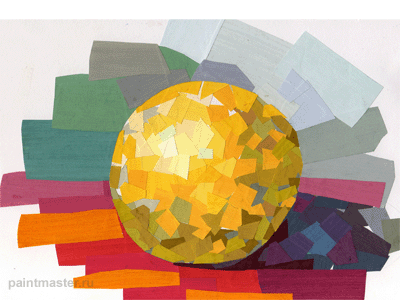 Існує дві групи кольорів:
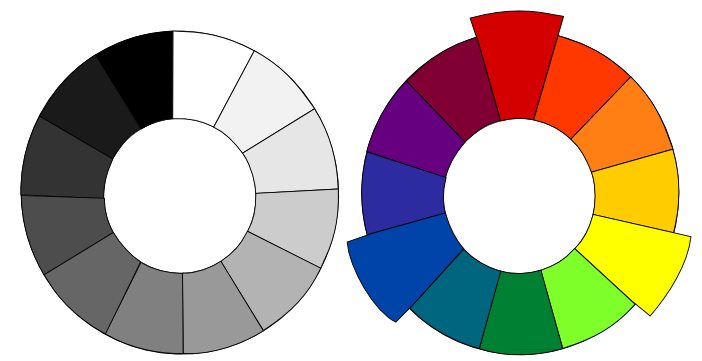 До хроматичних  належать усі барви         сонячного  спектра.
 червоний, 
оранжевий,
 жовтий, 
зелений, 
голубий, 
синій, 
фіолетовий.
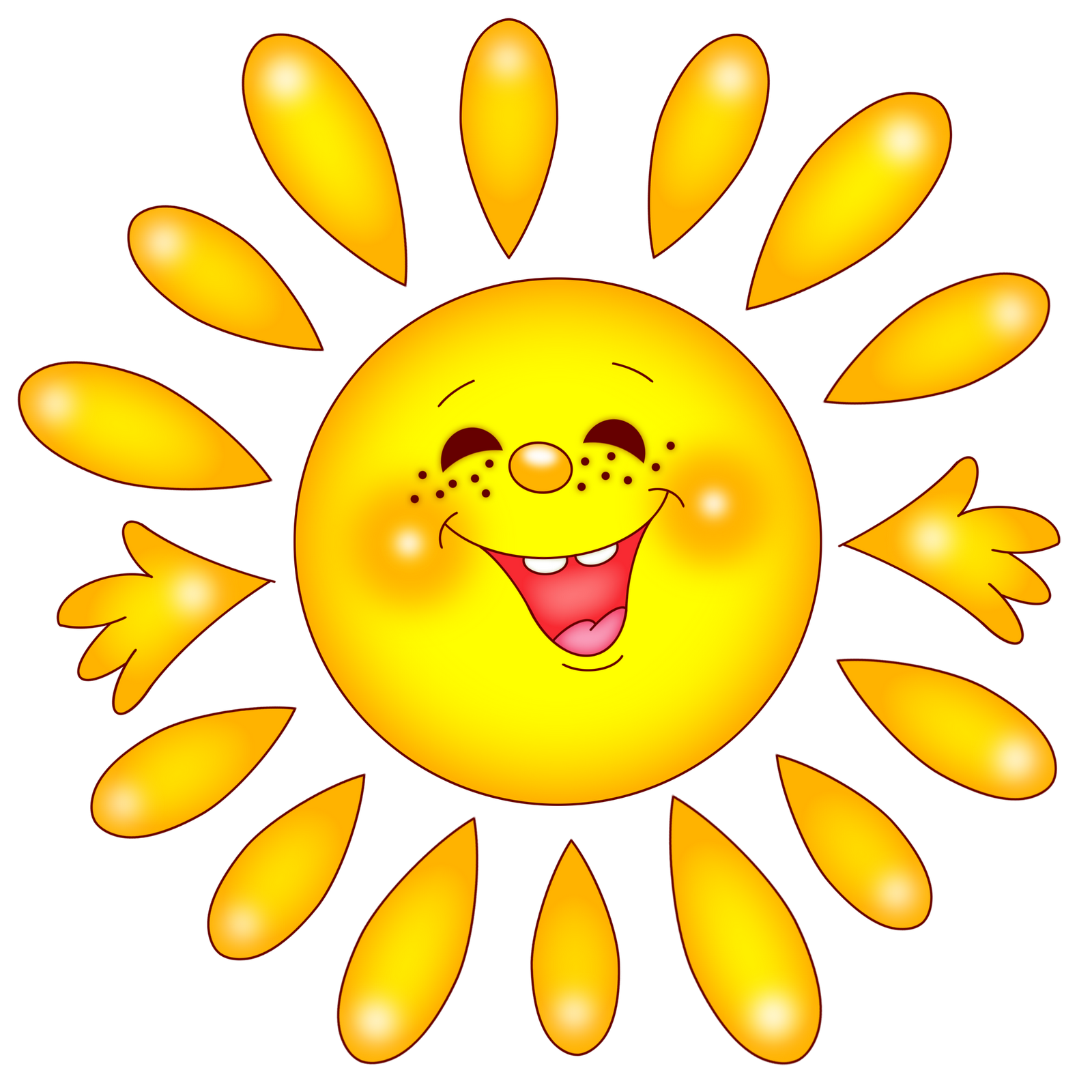 Основними кольорами спектра є :
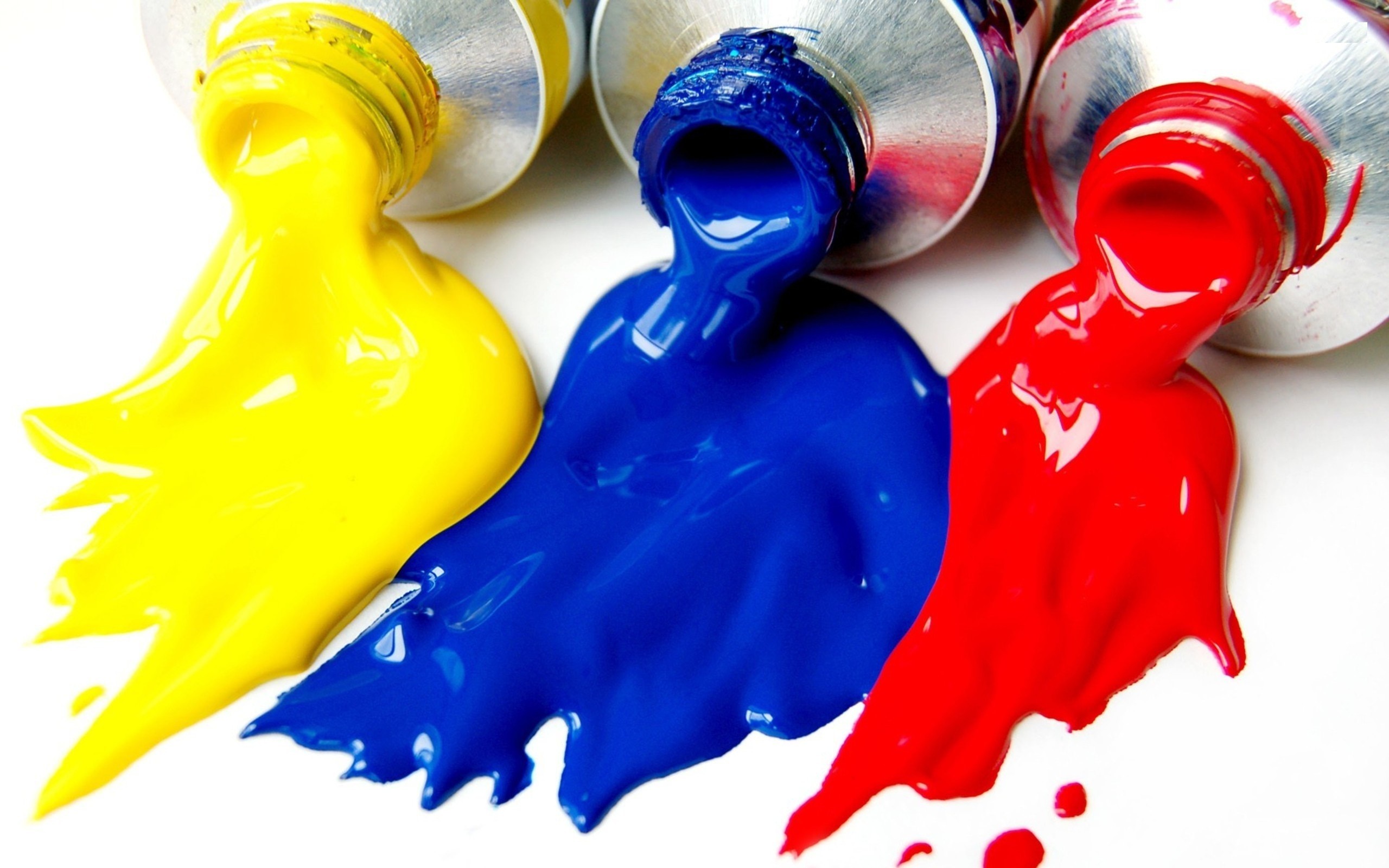 До ахроматичних кольорів належить:

    – білий                     – чорний                   – сірий.
    (світло)                     (темрява)
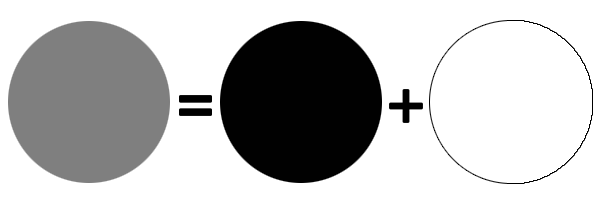 Коло кольорів зазвичай поділяють на дві частини – 
теплу і холодну гаму.
Теплі  кольори: 
червоний, жовтий, оранжевий і всі кольори, в яких є частинка цих кольорів.
 Теплі кольори нагадують колір сонця, вогню, того, що в природі справді дає тепло.
Насиченість – це ступінь яскравості кольору, що може змінюватись залежно від вмісту у ньому ахроматичного кольору.
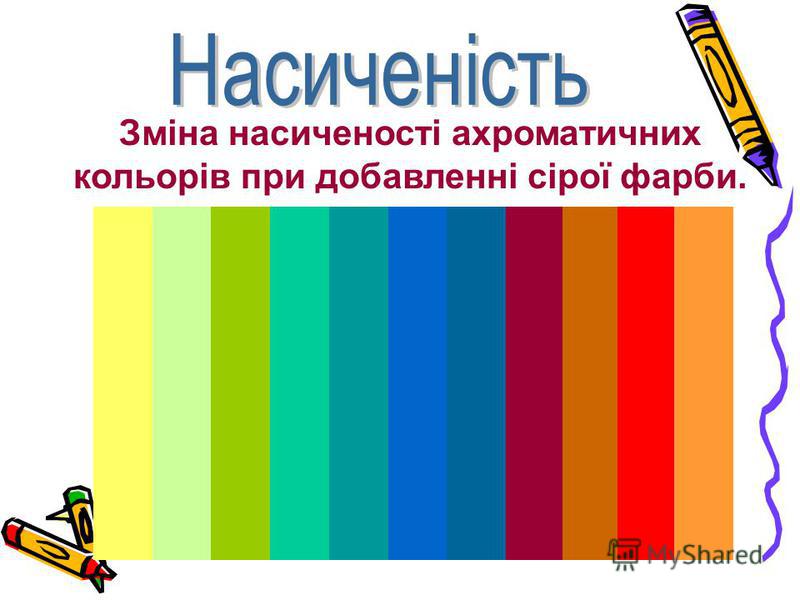 Холодні і теплі кольори у аквагримі
Аквагрим – це техніка нанесення фарби на шкіру.
МАТЕРІАЛИ ДЛЯ РОБОТИ:
* блискітки ;
*фарби для обличчя аквагрим теплого і холодного кольору;
*спонжі ;
*кісточки різних номерів;
* Вода;
Техніка безпеки* не використовувати продукцію в якій вийшла  дата застосування.*аквагрим зберігати у сухому місці при температурі  від 0 до +30 С. * не можна наносити фарбу діткам до трьох років.* неможна наносити на відкриті рани або хвору шкіру.
Послідовність виконання
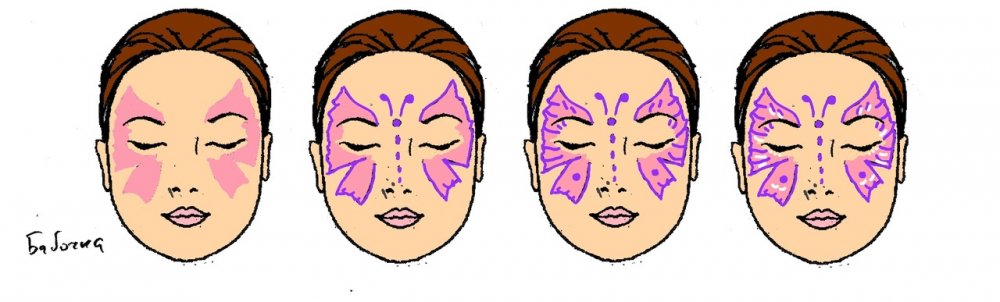 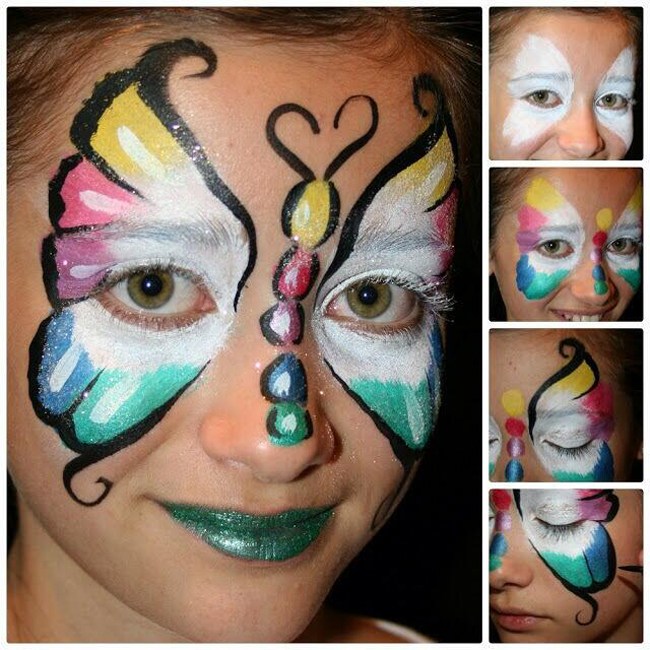 Дякую  за увагу.Творчих успіхів!!!